CHIRURGIA ROBOTICA:vantaggi e svantaggi
DR.SSA FRANCESCA BALSAMO
IRCCS POLICLINICO DI S. ORSOLA, BOLOGNA
SSD CENTRO DI CHIRURGIA METABOLICA E DELL’0BESITÀ
Precision
Improve dexterity
3-dimensional high-definition visualization
tremor filtration,
direct camera control by the surgeon
wristed instruments
ergonomic advantages for patient and surgeon
Recent multiquadrant access
robotic stapling
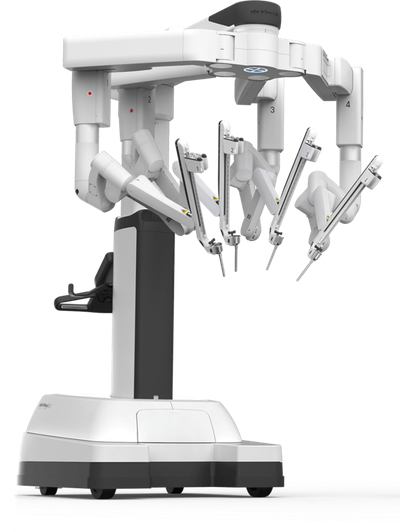 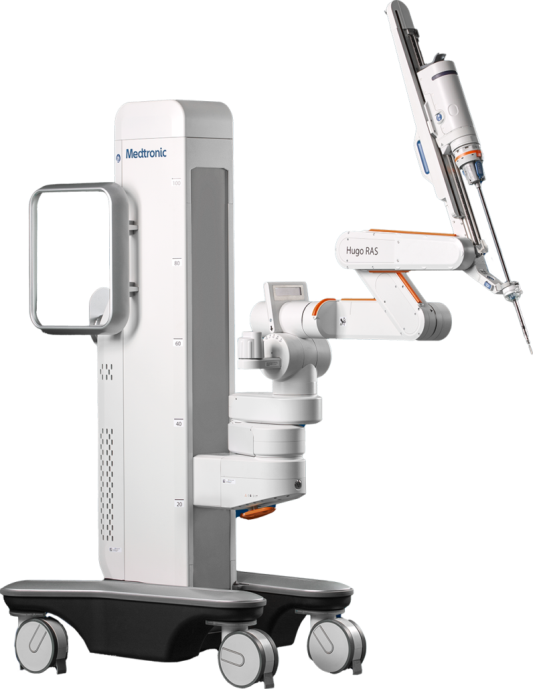 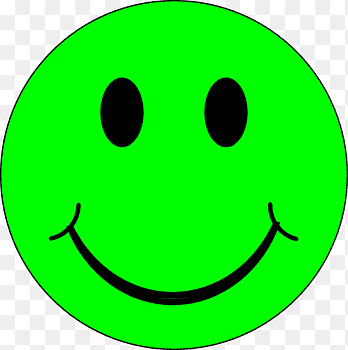 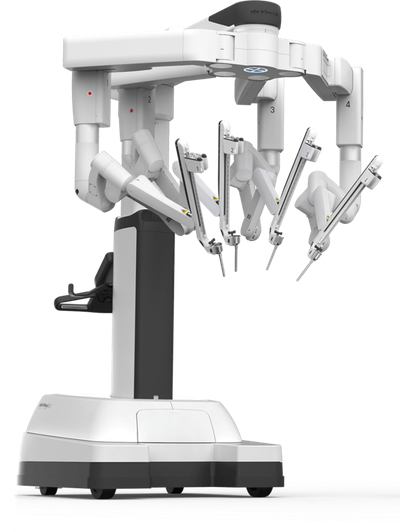 Longer operating time
Costs
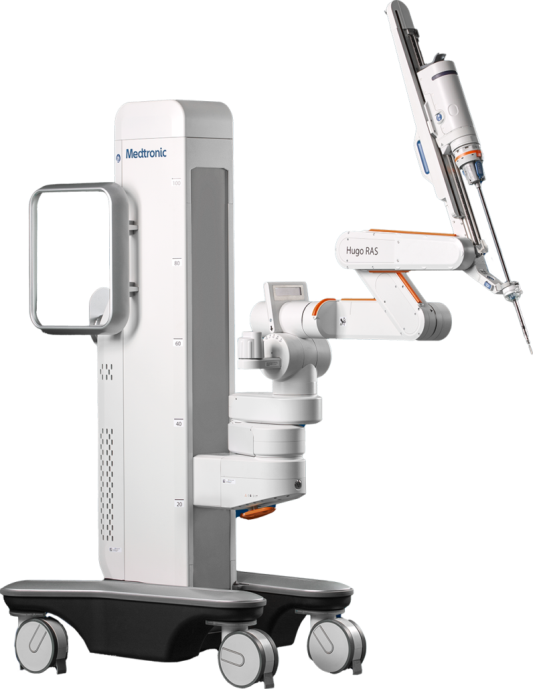 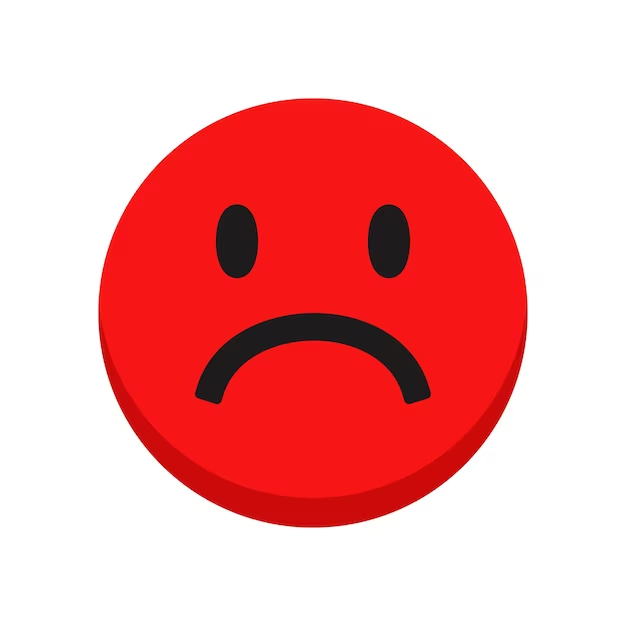 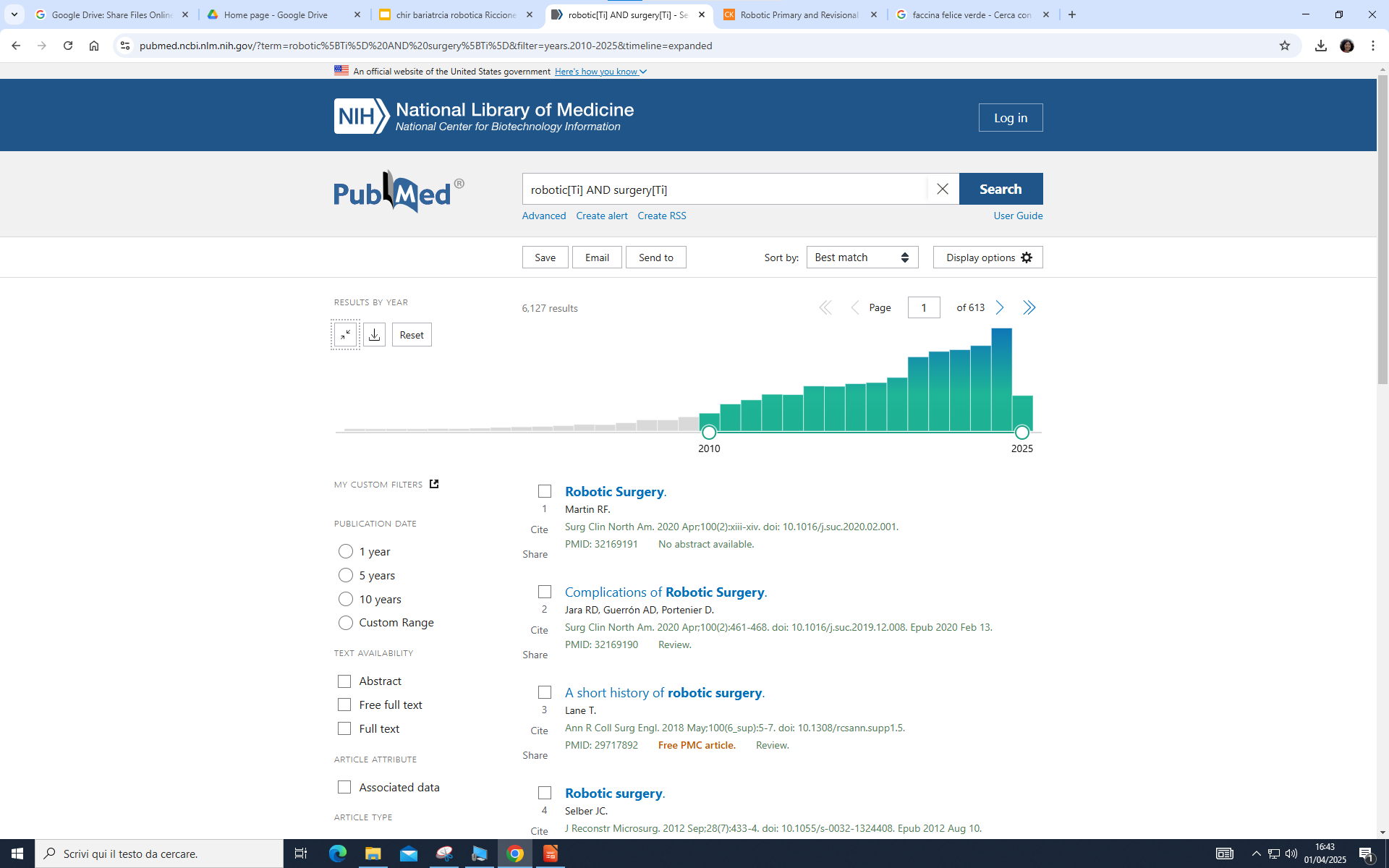 Precision
Improve dexterity
3-dimensional high-definition visualization
tremor filtration,
direct camera control by the surgeon
wristed instruments
ergonomic advantages for patient and surgeon
Recent multiquadrant access
robotic stapling
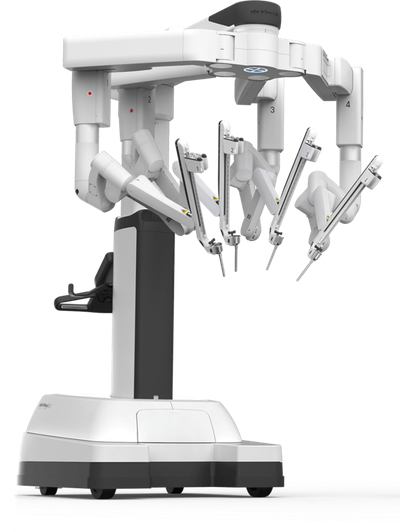 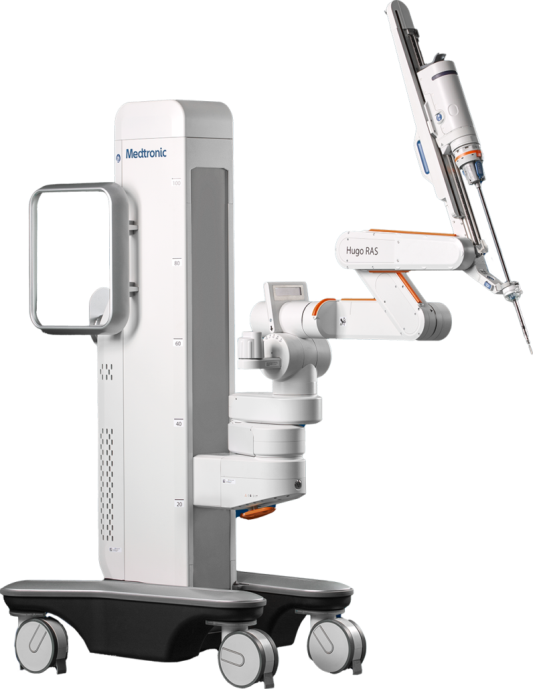 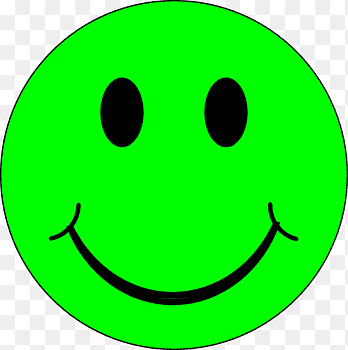 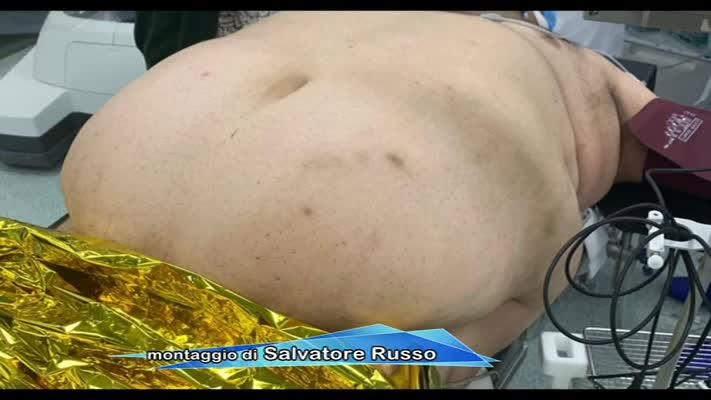 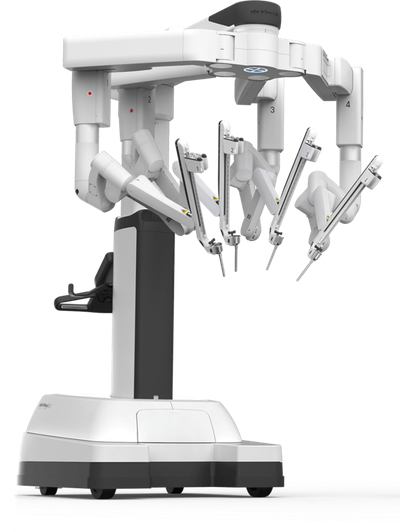 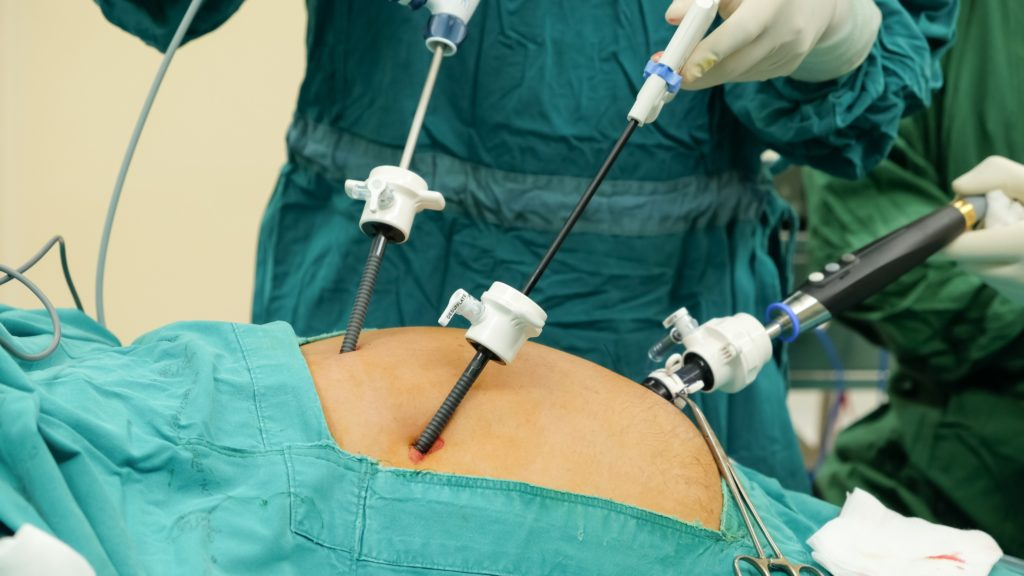 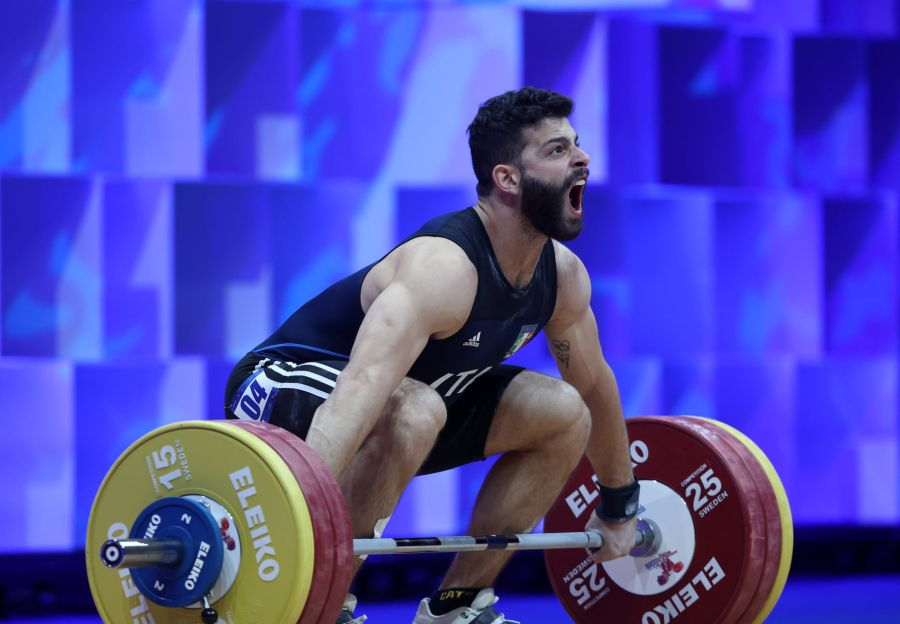 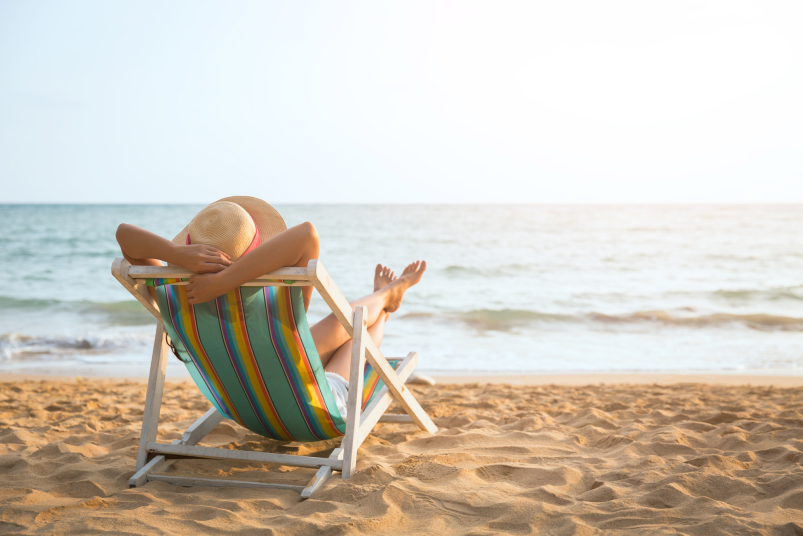 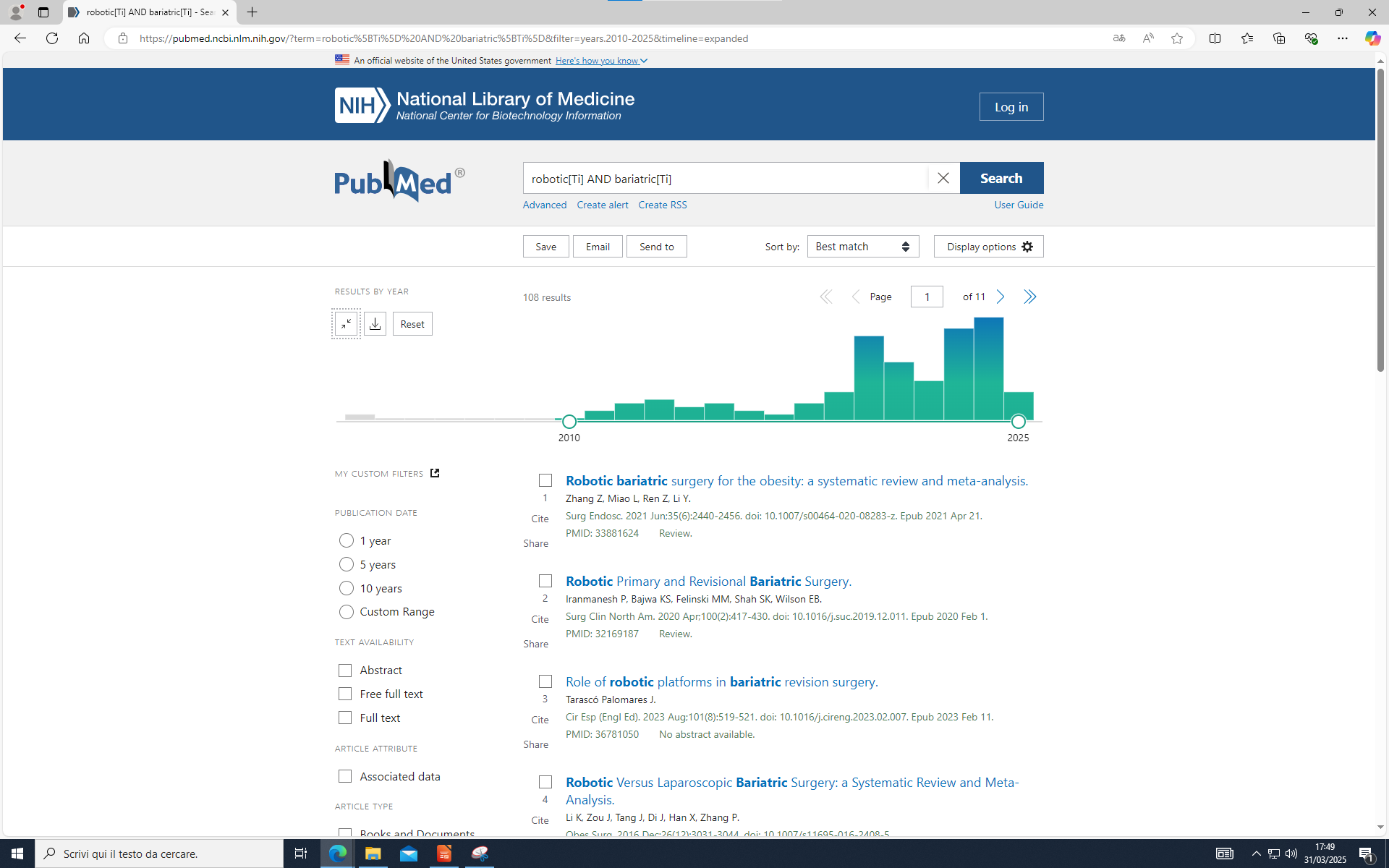 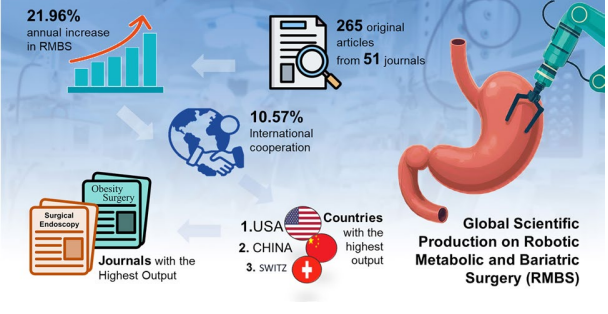 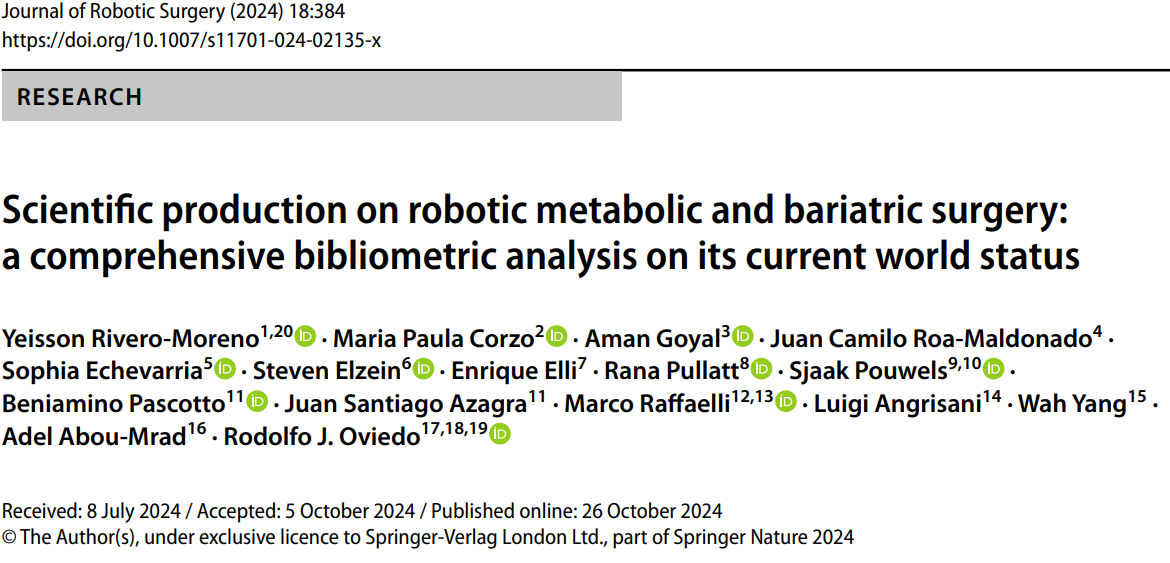 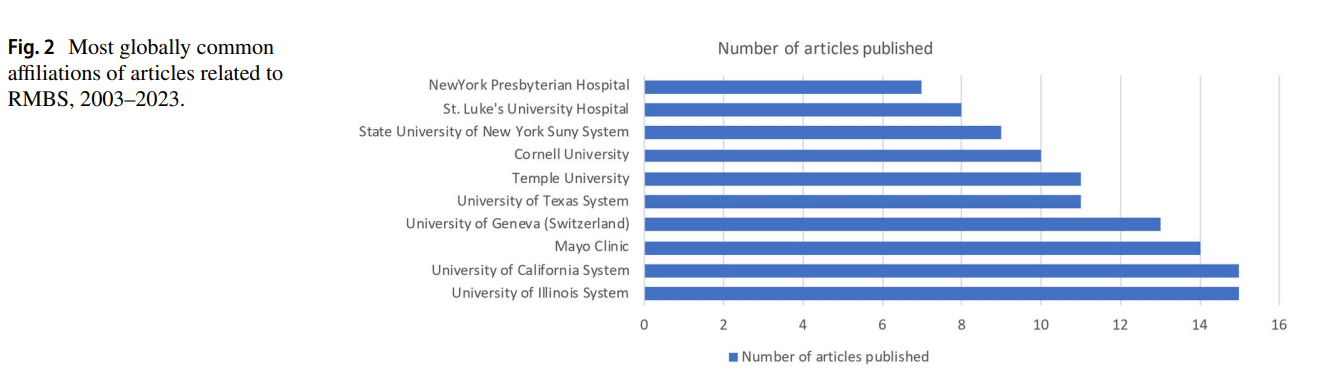 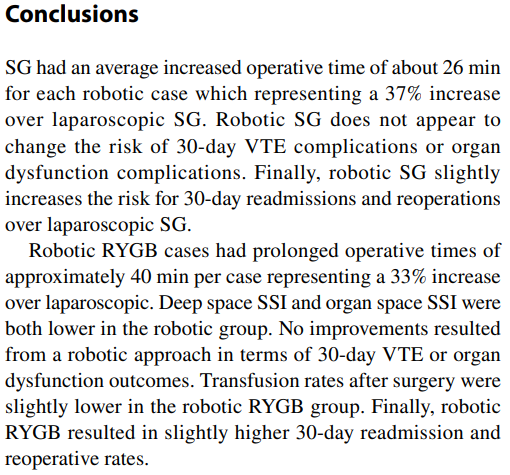 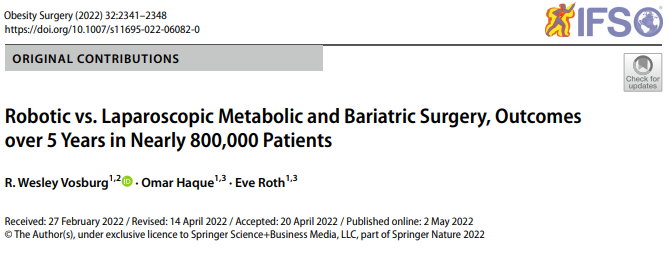 Harvard University
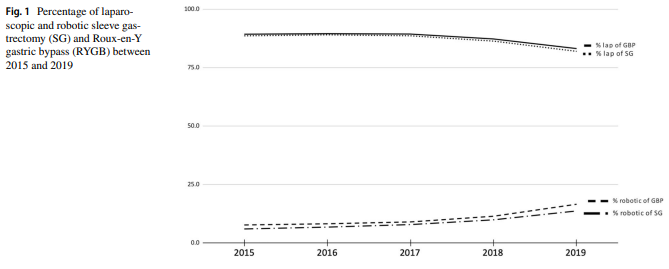 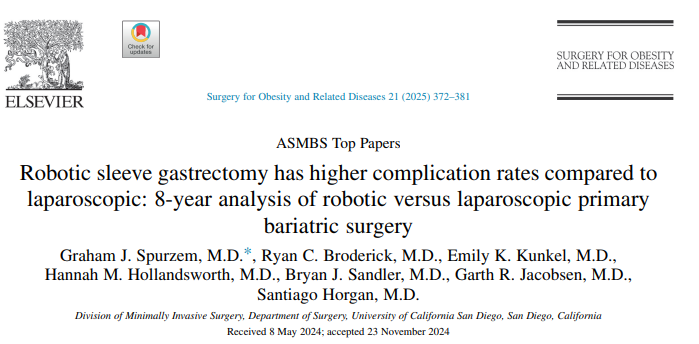 O.T.
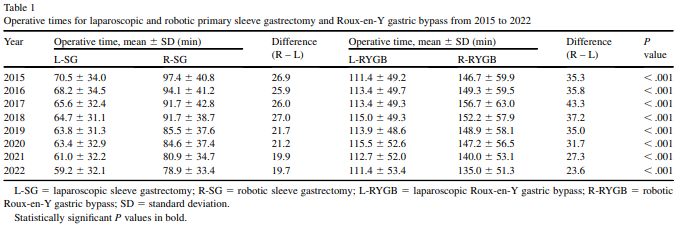 Primary bariatric surgery
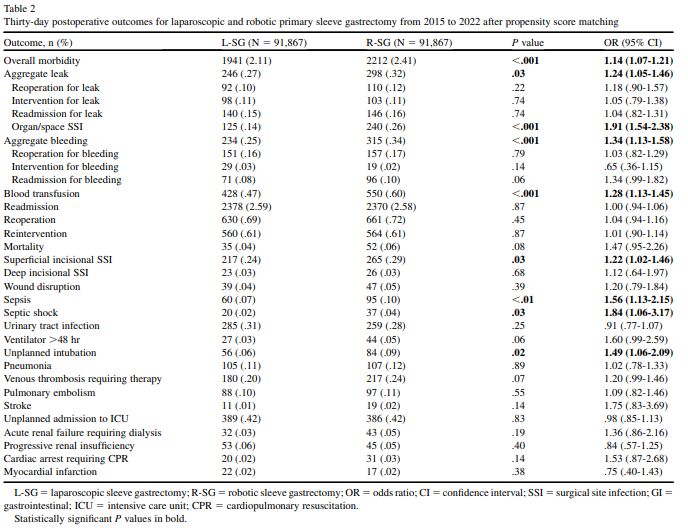 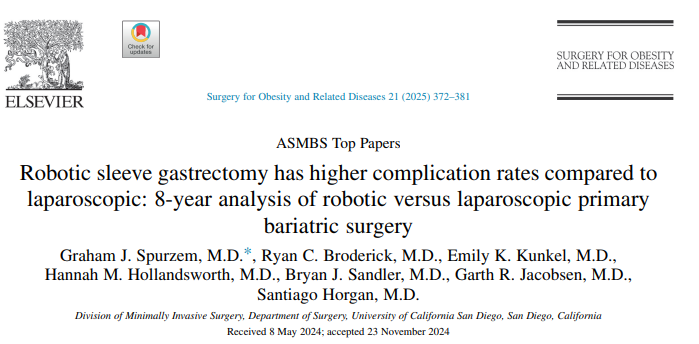 Sleeve gastrectomy
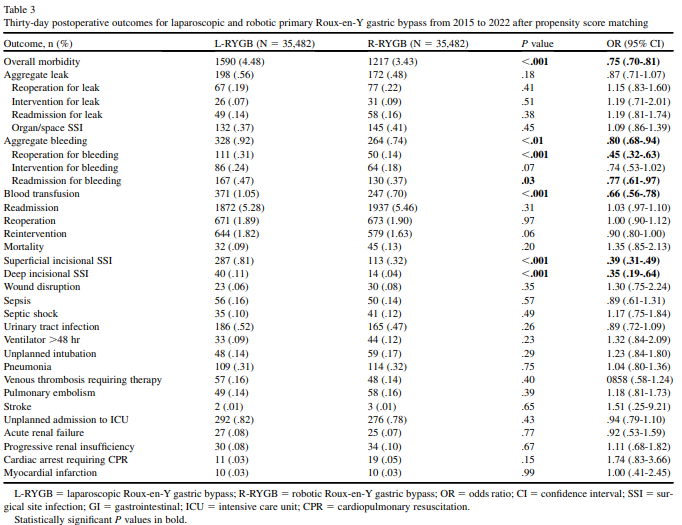 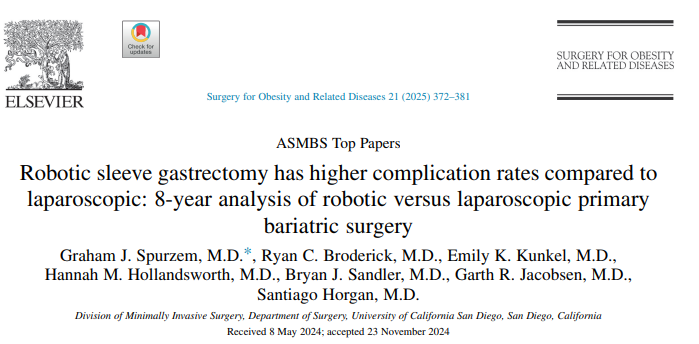 RYGB
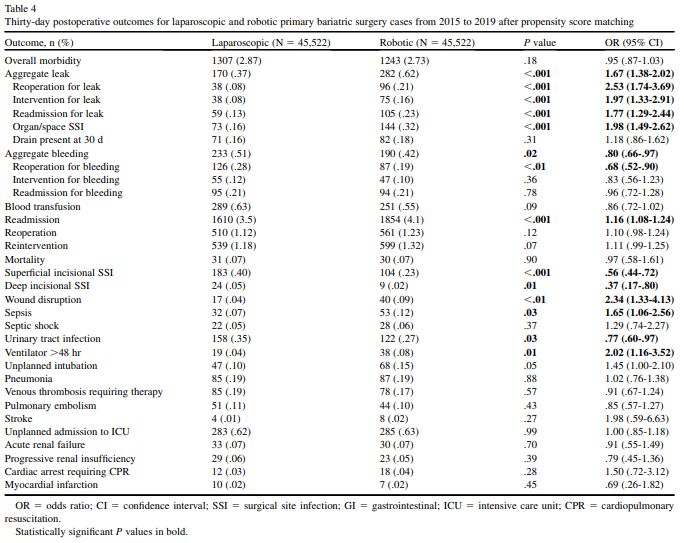 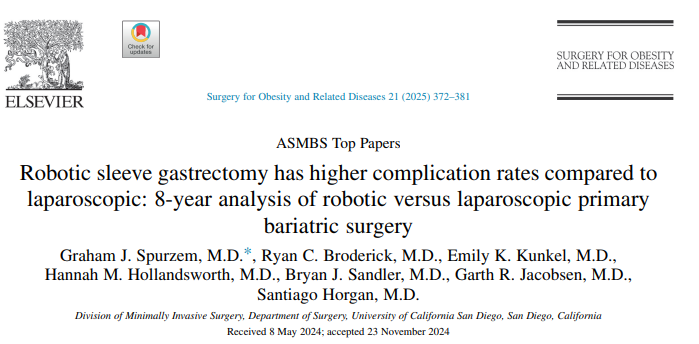 2015-2019
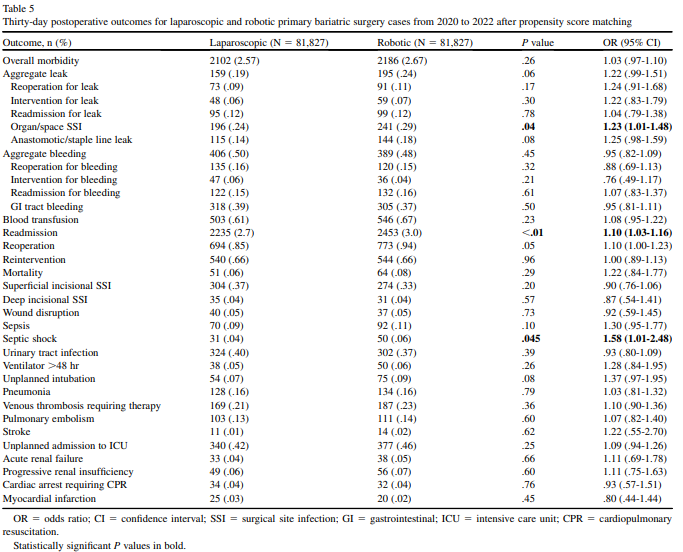 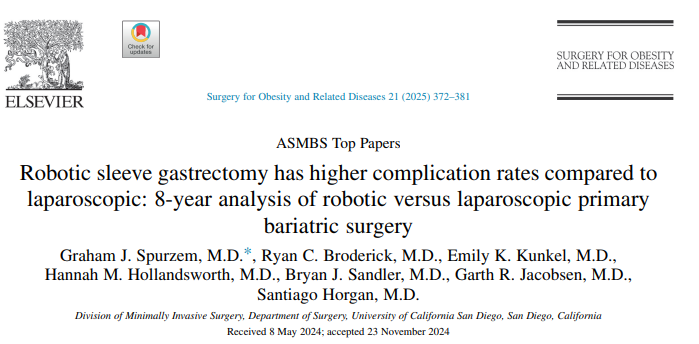 2020-2022
Una questione di “learning curvature”?
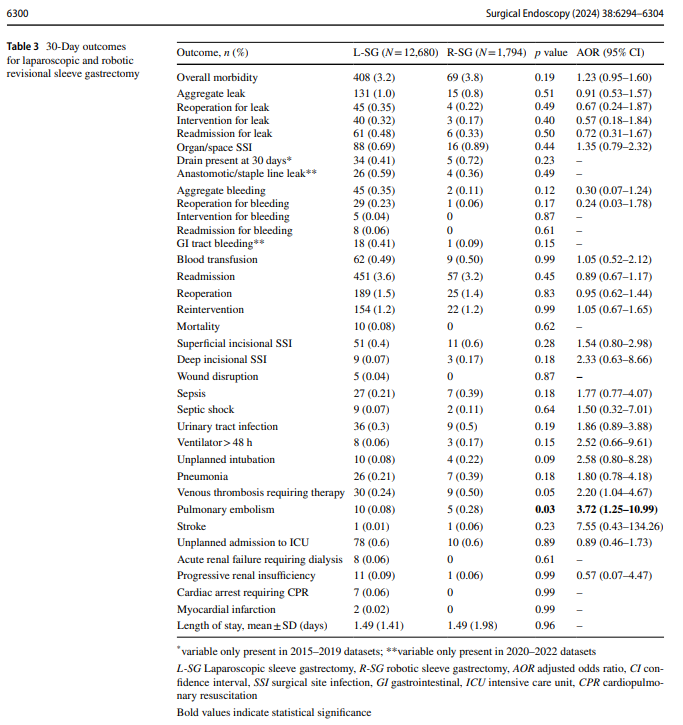 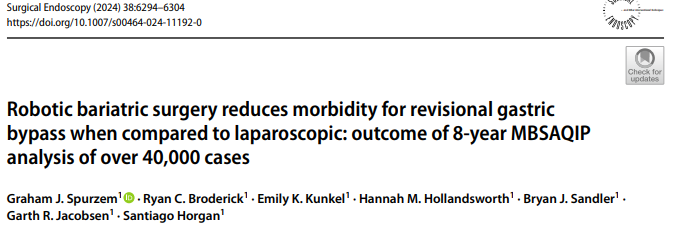 R-sleeve gastrectomy
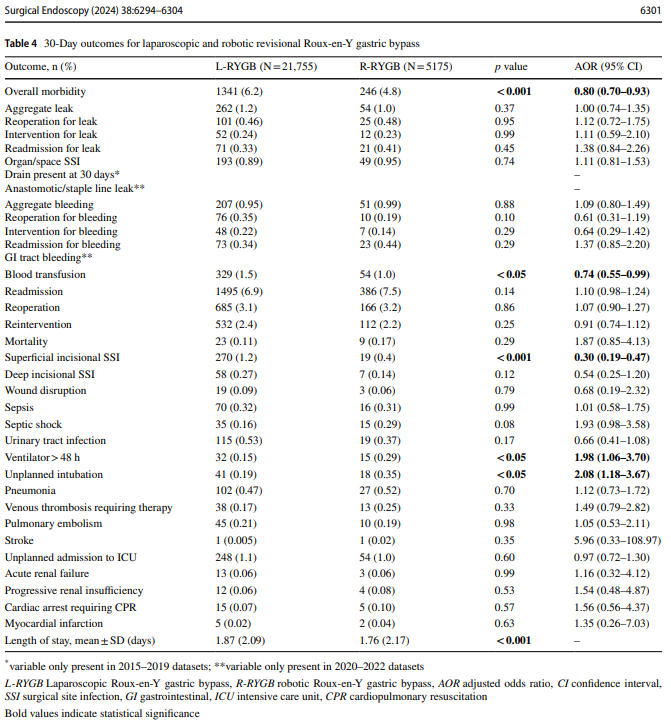 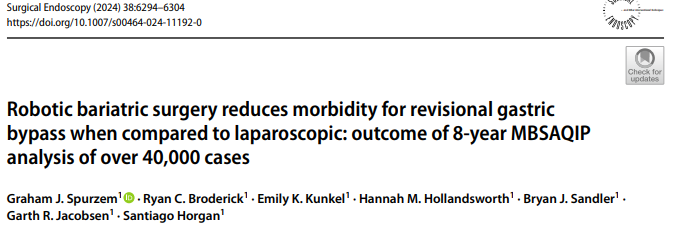 R-RYGB
Over our study’s time period the utilization of robotic bariatric surgery has more than tripled. In this same time period the rate of complications and hospital length of stay have both significantly decreased.From 2015 to 2020, the average operative time also significantly decreased. 

Despite the benefits of robotic surgery, our results showed that laparoscopic bariatric surgery still has a significantly lower risk of complications. That being said, patients undergoing robotic surgery had a higher average BMI and were more likely to have had previous bariatric surgery. This also suggests that there may be specific high-risk populations in which surgeons are choosing a robotic approach

. Additionally, in cases where there are no differences in outcomes then the benefits to the surgeon may make the robotic approach superior to conventional laparoscopy.
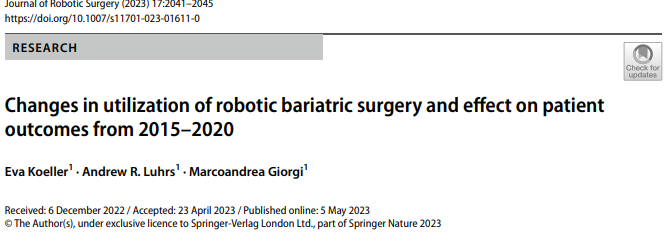 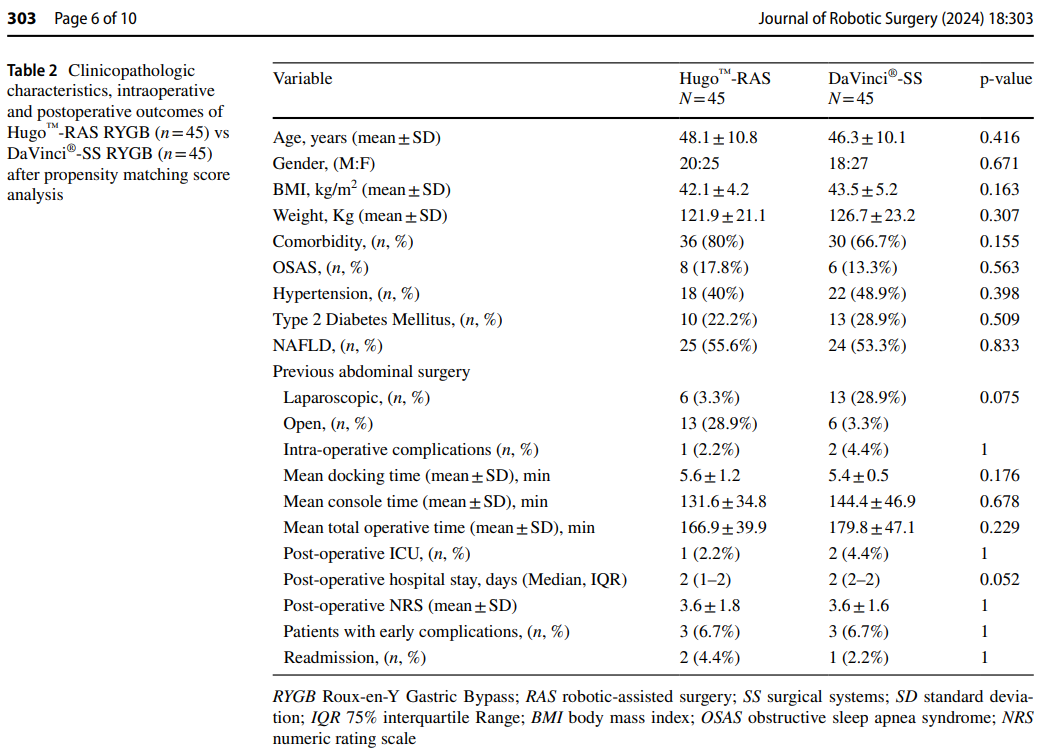 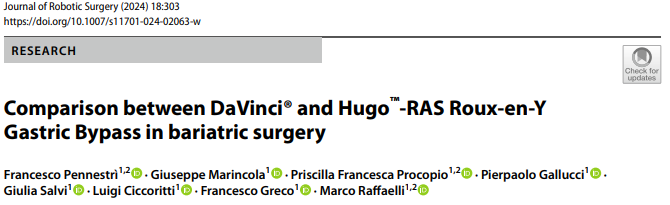 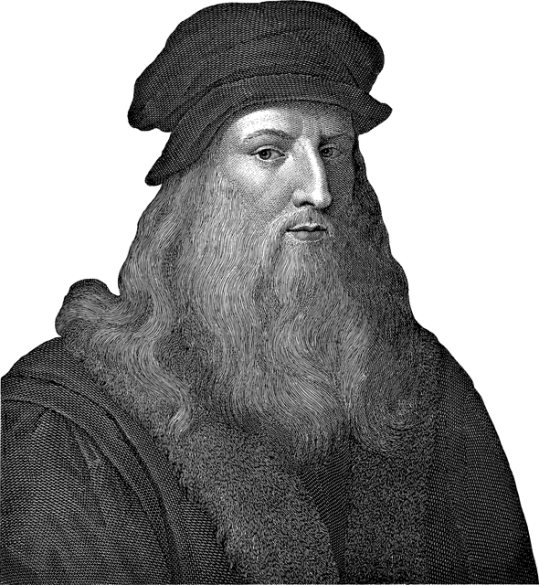 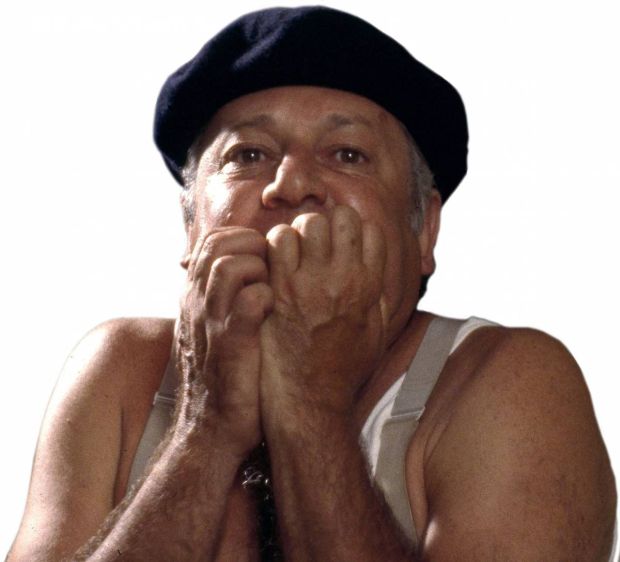 La nostra esperienza:
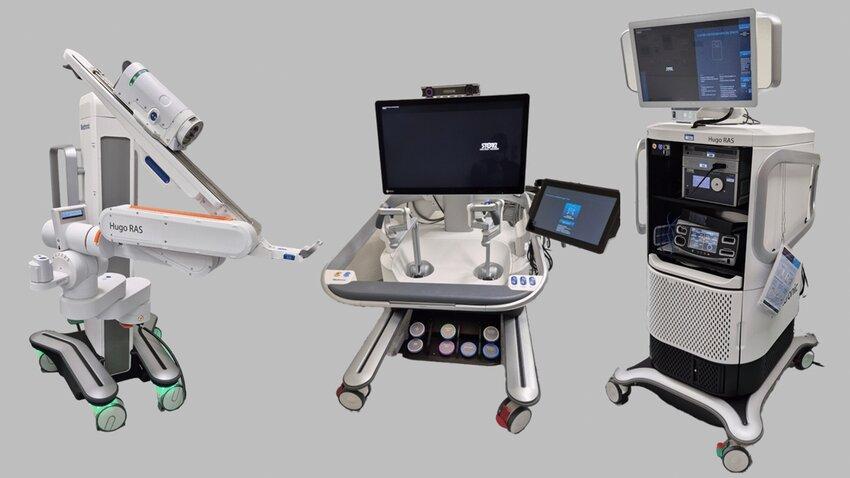 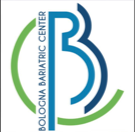 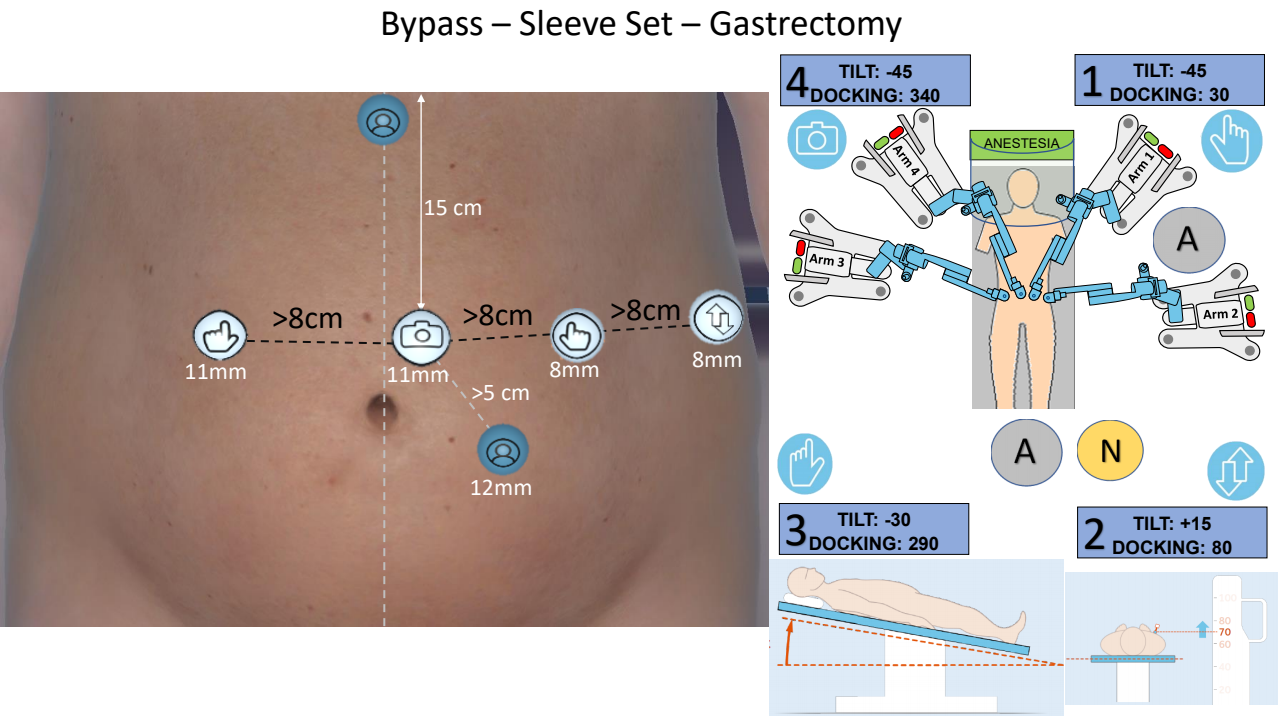 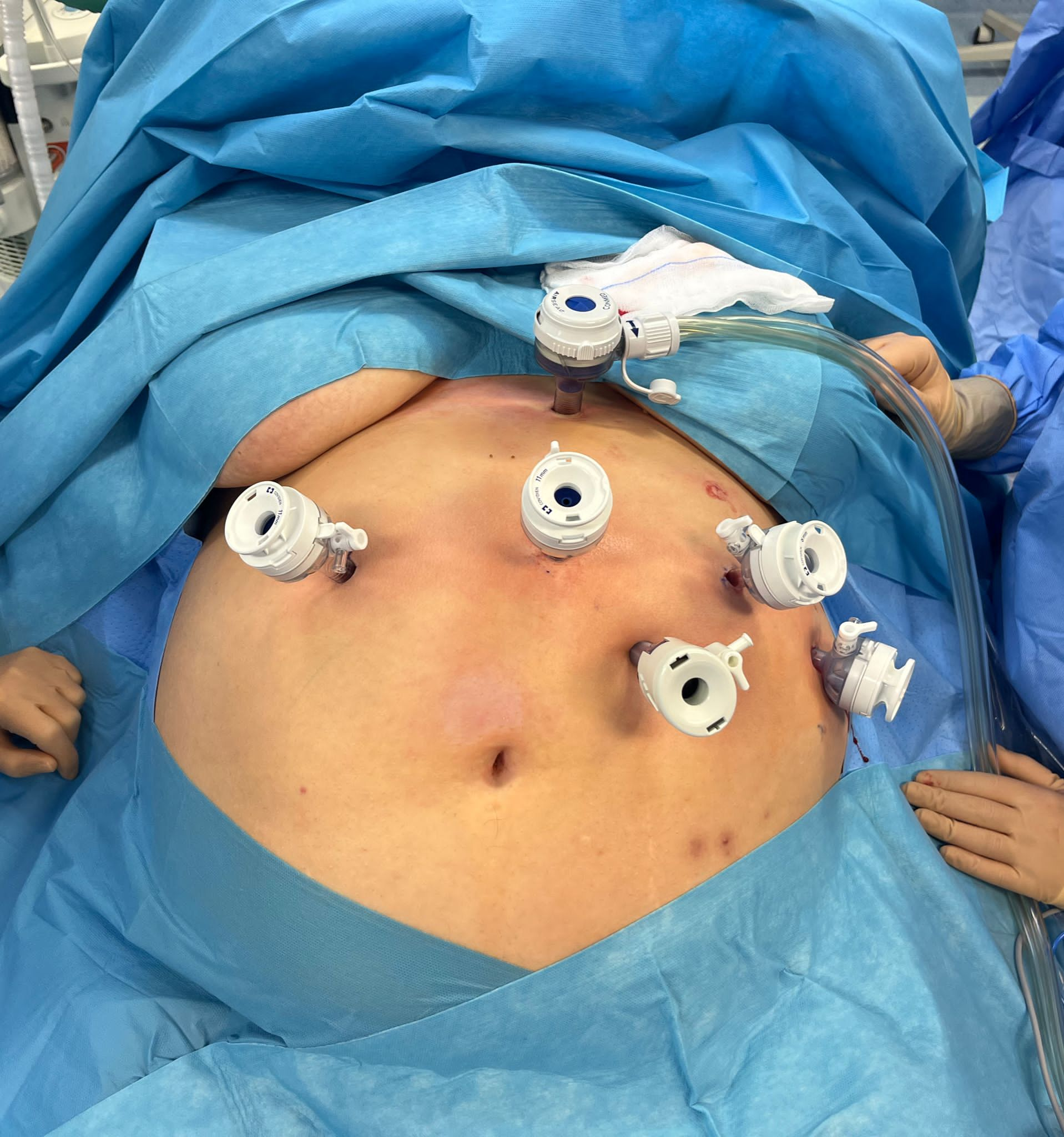 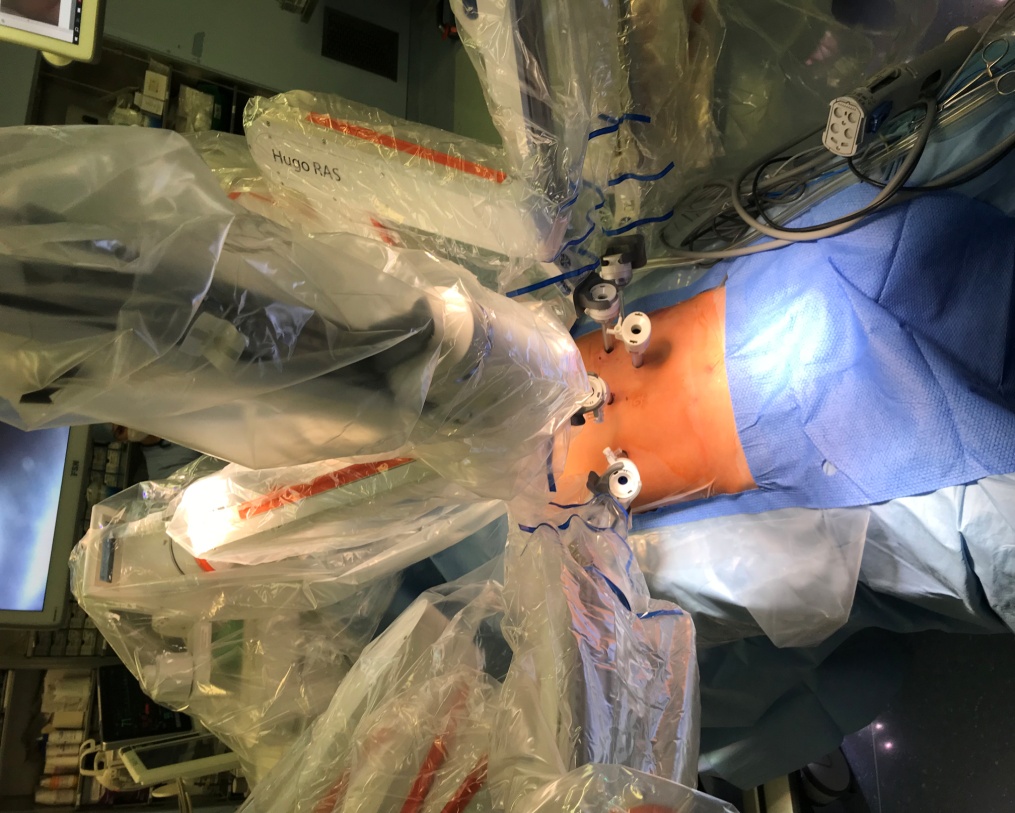 La nostra esperienza:
Docking time medio 6,6 min (range 9-5 min)
La nostra esperienza:
La nostra esperienza:
La nostra esperienza:
La nostra esperienza:
Le complicanze:

  2 stenosi anastomosi piè d’ansa < 10 °GPO -> reintervento
 1 perforazione intraoperatoria di ansa digiunale nella transposizione antecolica: raffia immediata 
 1 ematoma intraepatico
 1 polmonite
1 ulcera anastomosi G-D con sanguinamento a 12 mesi (pz in cardioasa)
La nostra esperienza:
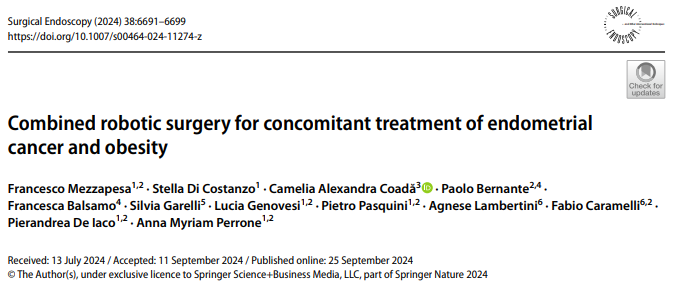 Non ancora dimostrata netta supremazia negli outcome post-operatori rispetto alla laparoscopia.

Dopo oltre 15 anni dall’avvento della chirurgia robotica  i tempi operatori e i costi elevati non si sono ancora  significativamente ridotti

Nel paziente obeso, vantaggi ergonomici per paziente e chirurgo 

Può costituire un discreto vantaggio nella chirurgia revisionale e forse nei BMI proibitivi

Può costituire un netto vantaggio negli interventi dove risulta indispensabile il confezionamento di anastomosi manuali (ad es. SADI’s)
In generale…...
Nella nostra esperienza l’utilizzo della piattaforma robotica, dopo un iniziale curva di apprendimento, costituisce una valida alternativa alla laparoscopia soprattutto per RYGB e chirurgia revisionale. 

 In ottica di ottimizzazione delle risorse può essere preso in considerazione per interventi combinati multiorgano senza significative ripercussioni sugli outcome precoci o tardivi.
In generale…...
Grazie